Tournai (03 05 2018)
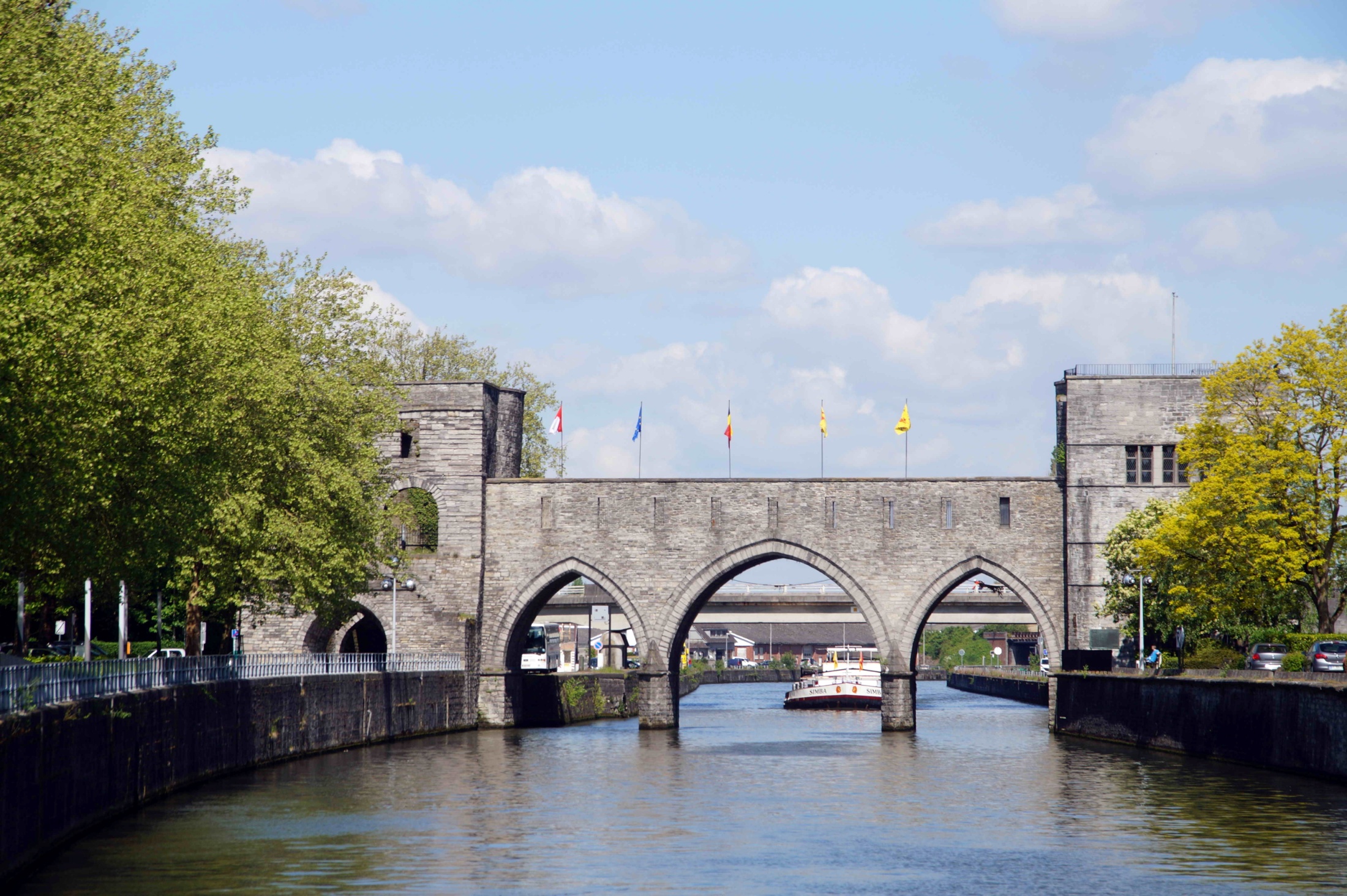 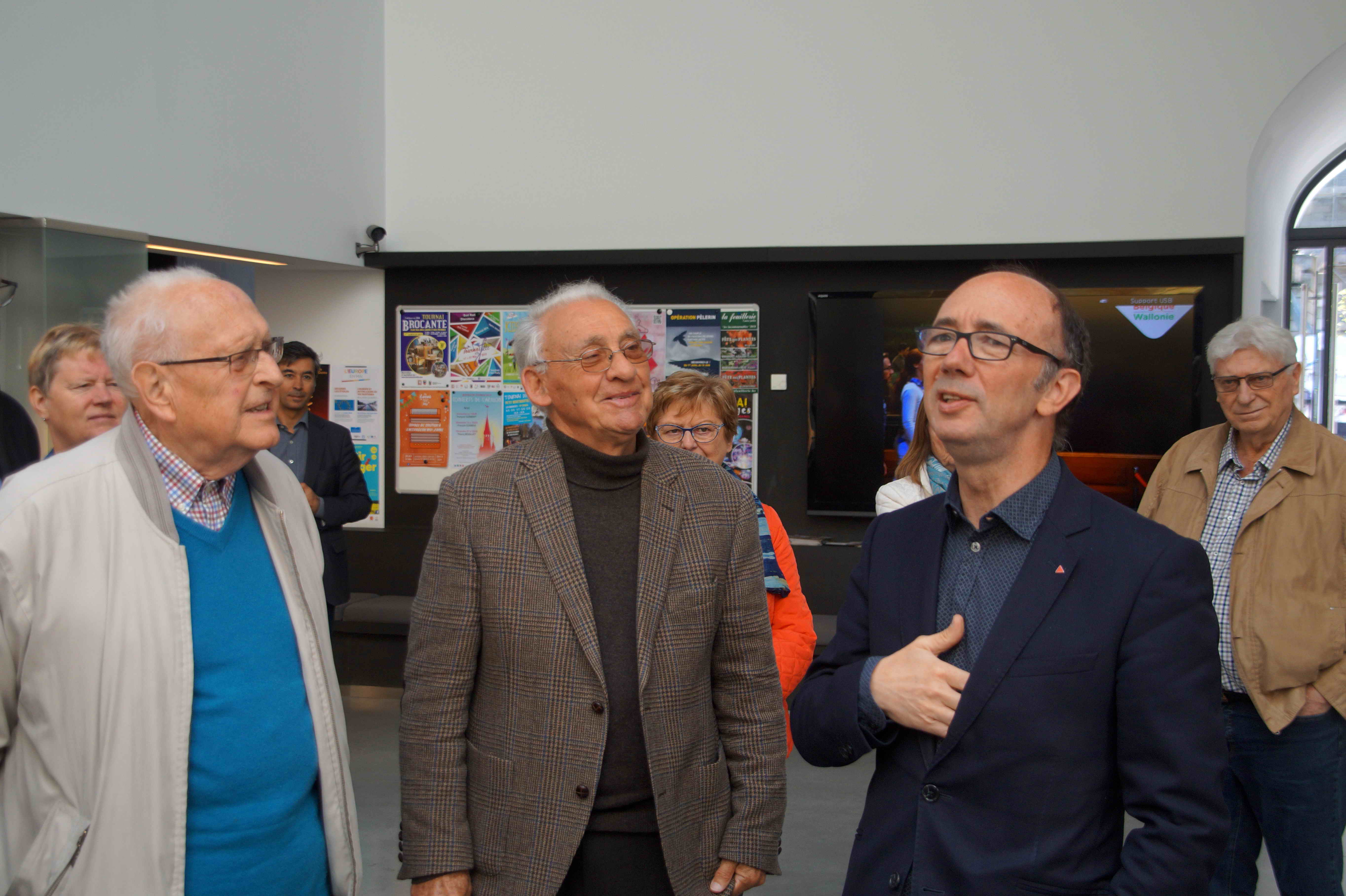 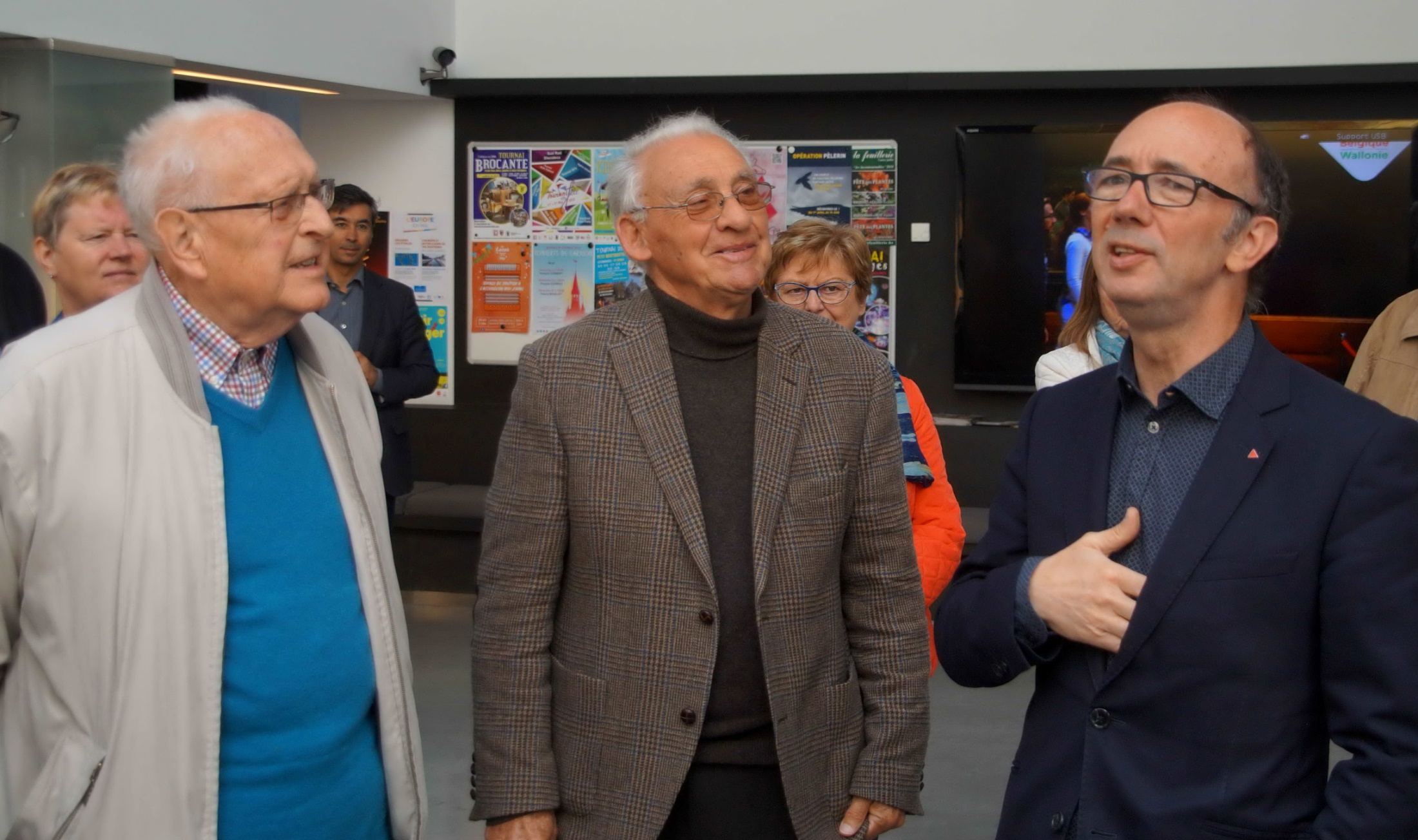 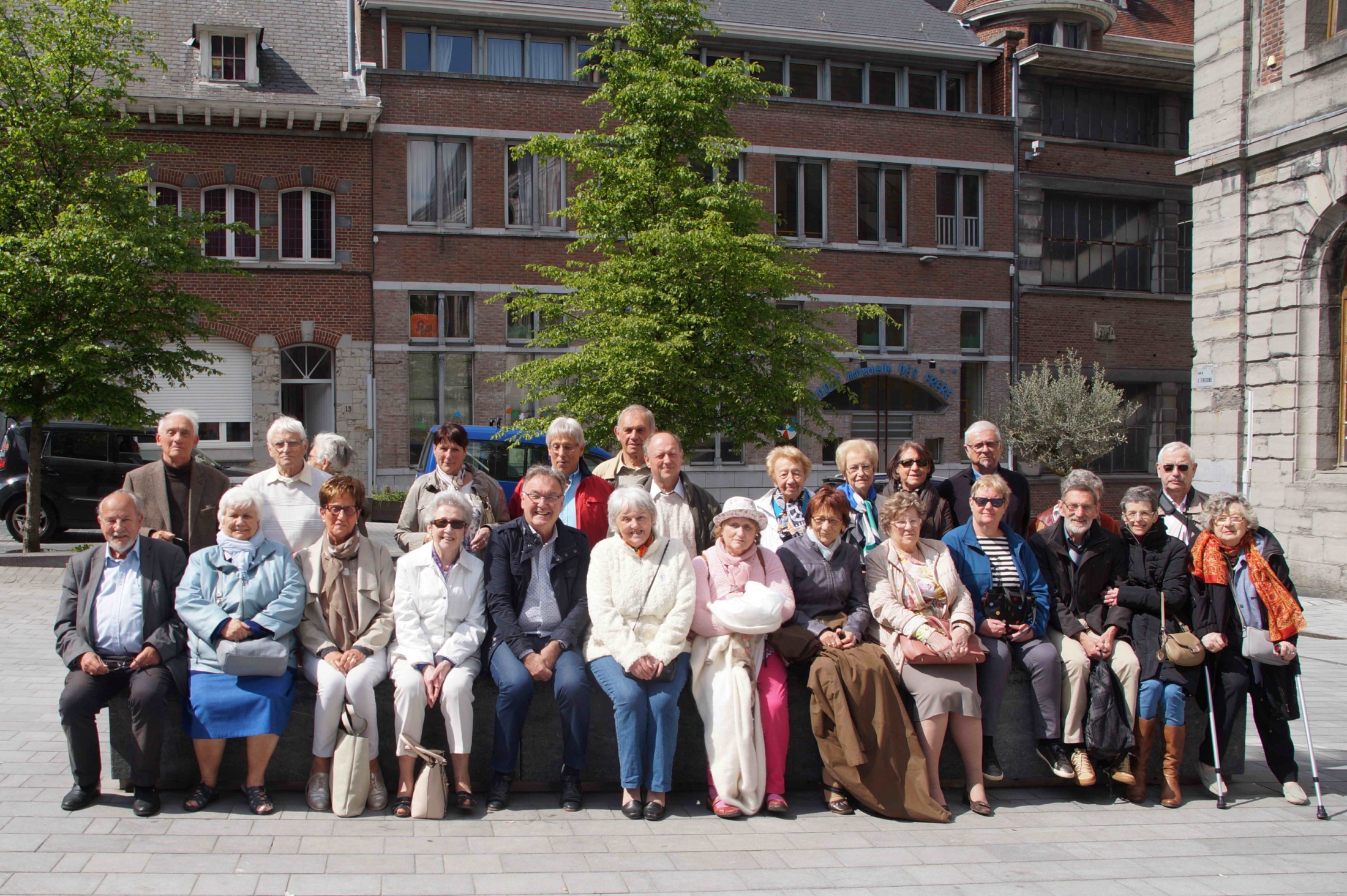 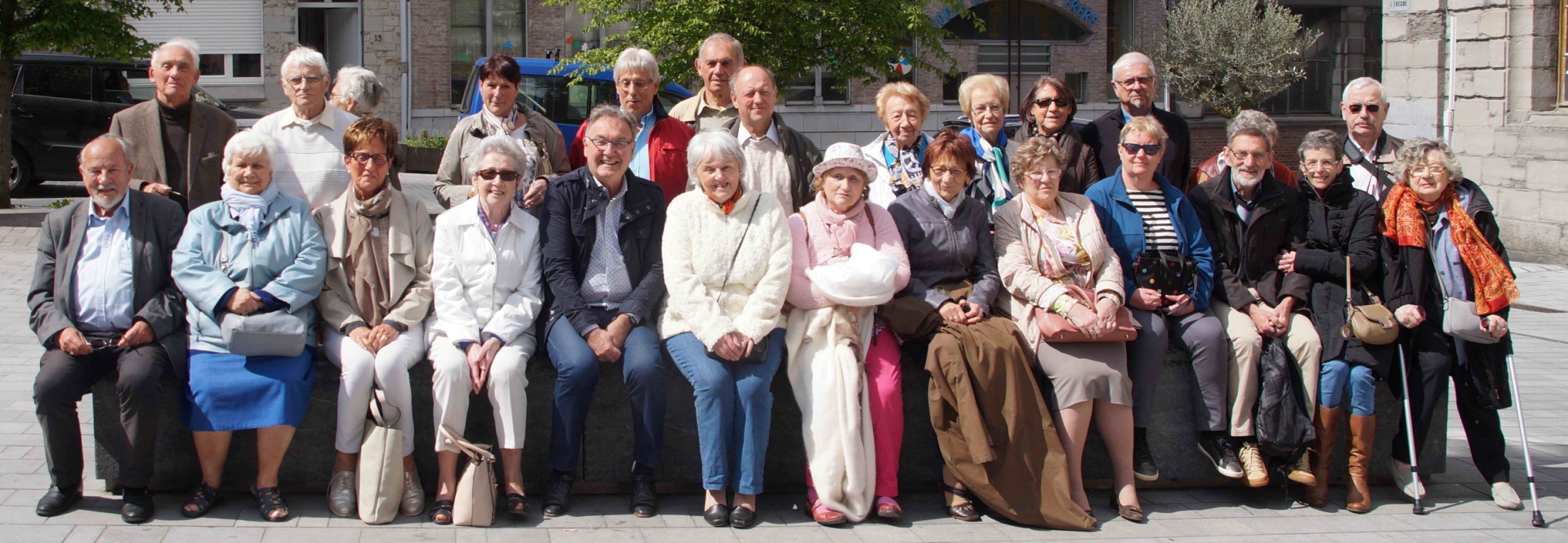 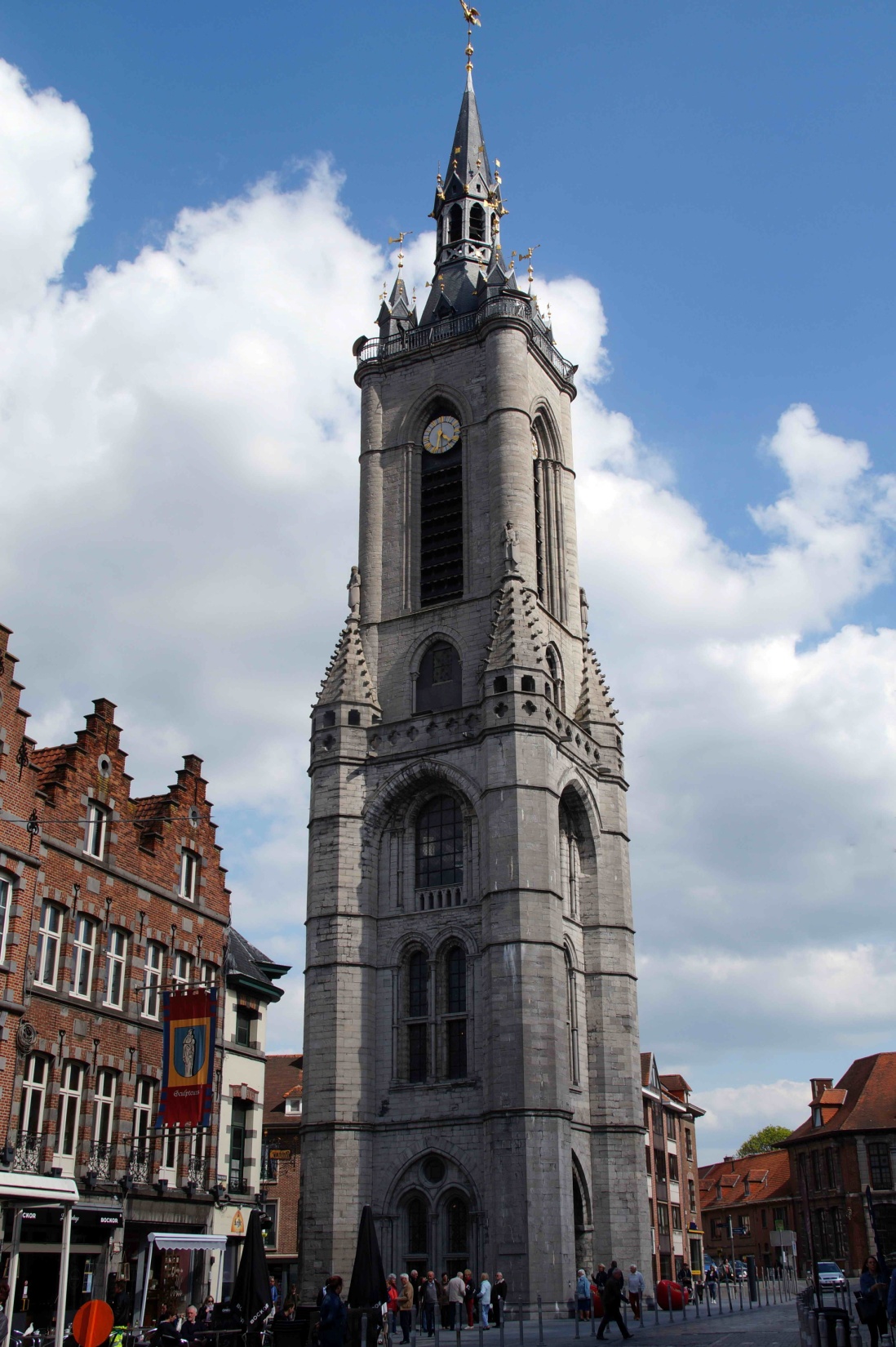 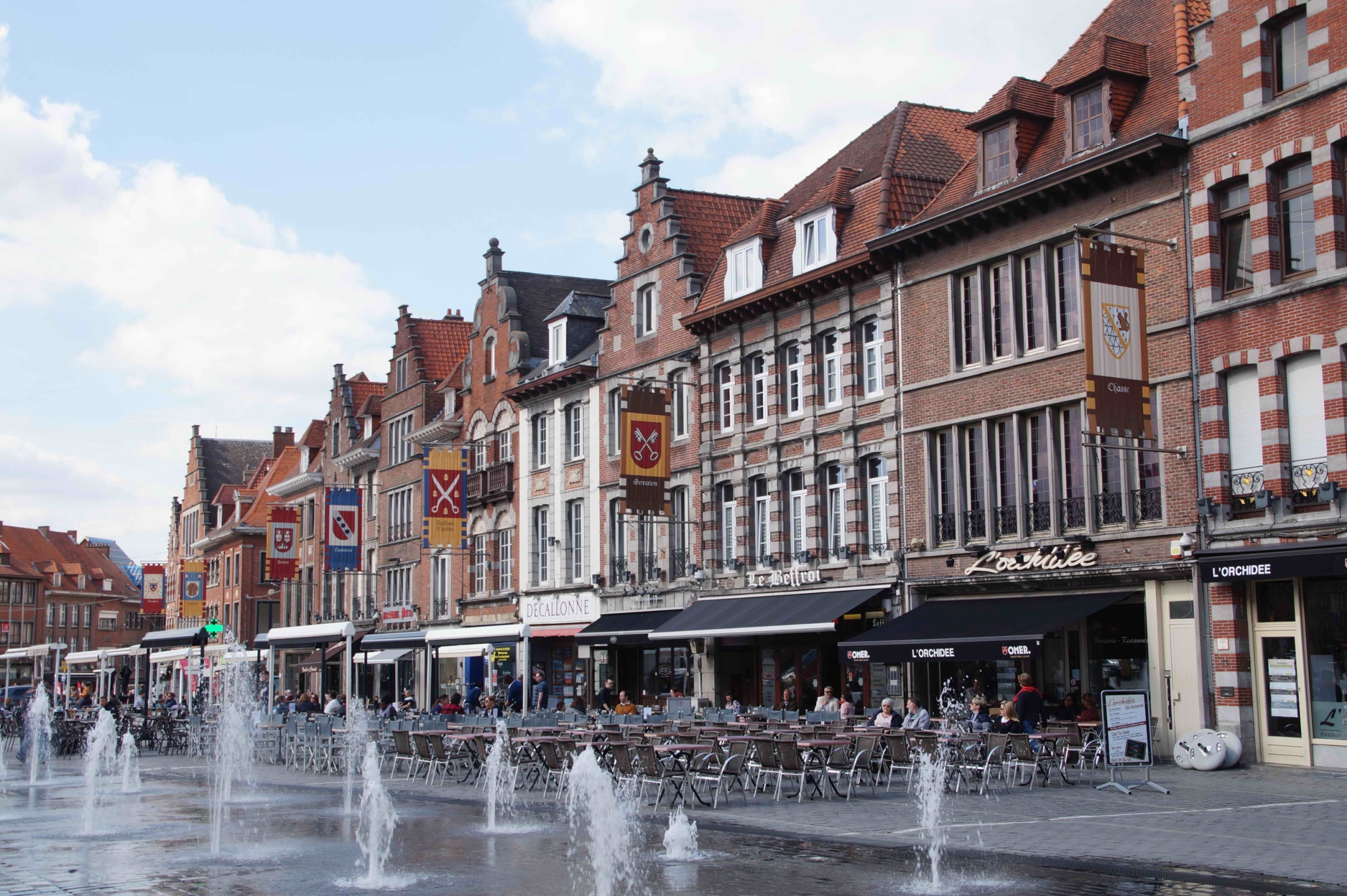